Cover crops
Use cereal grains (rye) on corn silage ground

Plant annuals on prevented planting acres

Trying different mixes
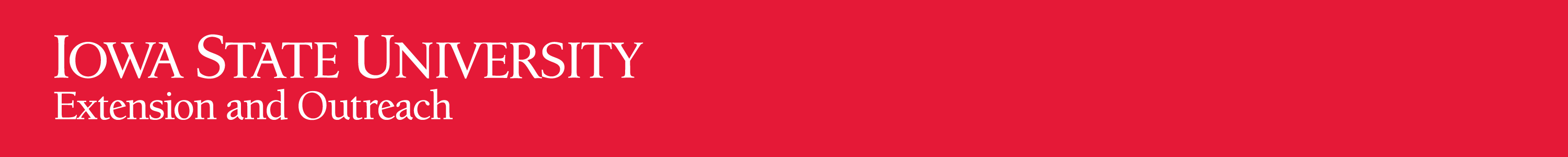 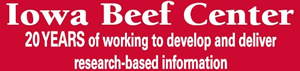